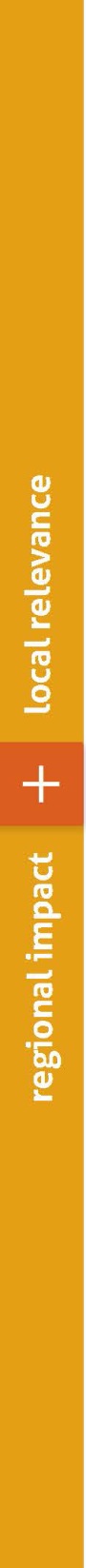 An Overview of the Metropolitan River Protection Act   andChattahoochee Corridor Plan
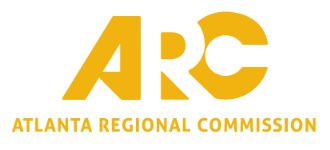 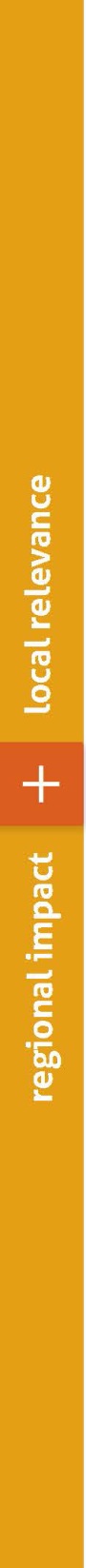 Why Protect the Chattahoochee?
It provides over 50% of the Region’s water supply

It provides recreation for millions of visitors per year
It is a major trout fishery

It is green space in a rapidly urbanizing area
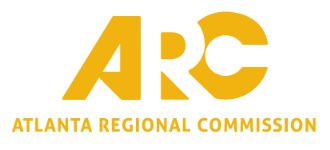 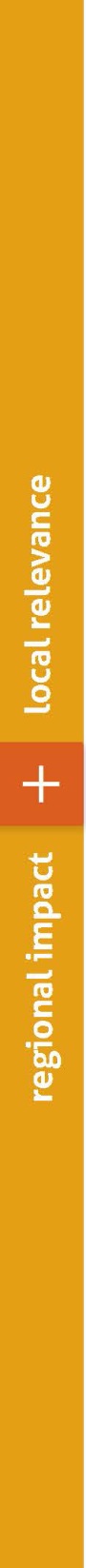 What Are the Issues?
Growth along the river became a concern in the late 1960s and early 1970s

Increasing development and activity stress the river and the surrounding lands

This activity can lead to increased runoff, erosion and pollution

Protection measures are needed to prevent these problems and preserve water quality
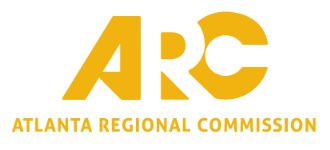 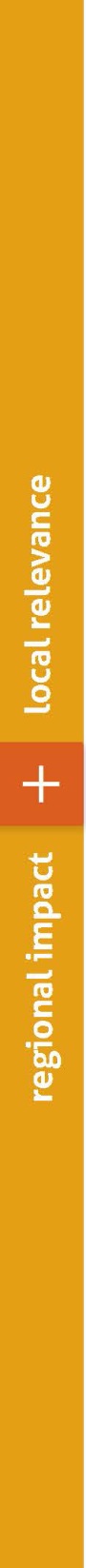 Fishing and Wading at Jones Bridge Park
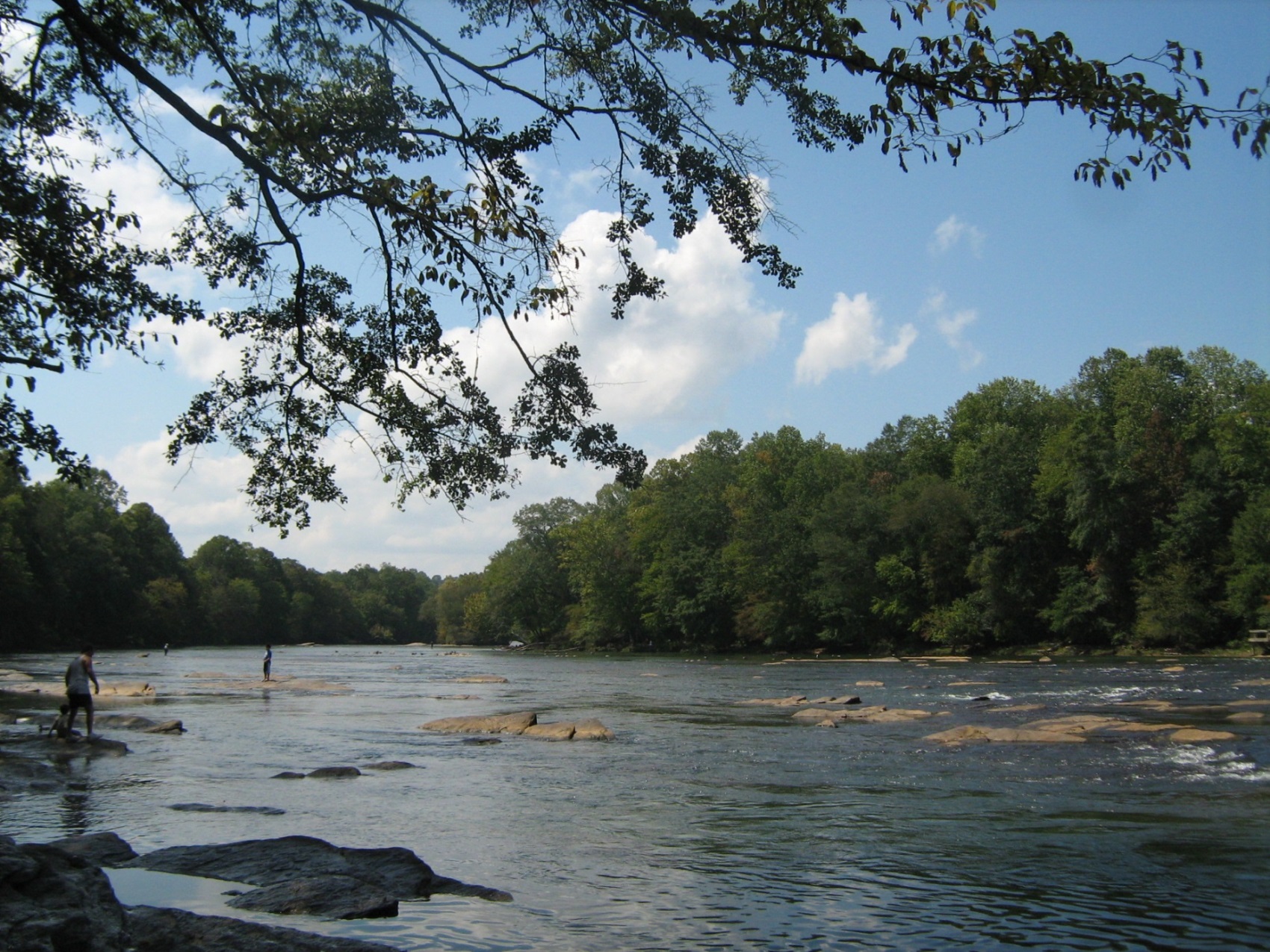 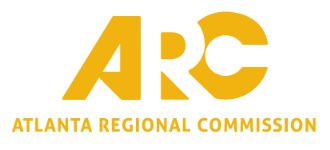 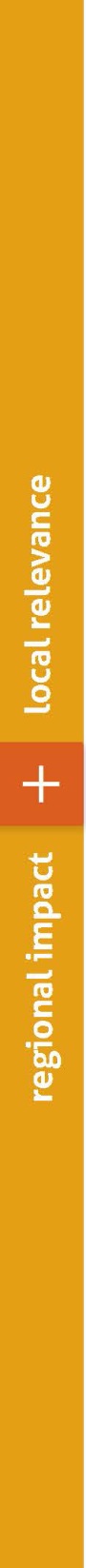 Chattahoochee River near Rogers Bridge
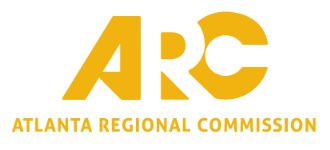 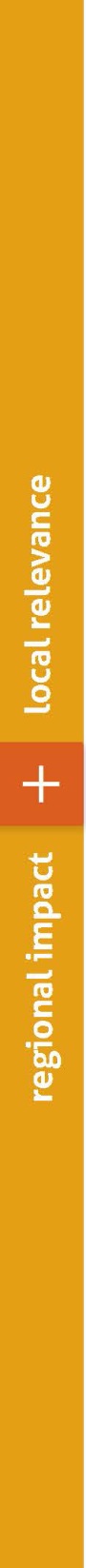 Chattahoochee Corridor Study
In 1972 ARC conducted a study of the river and the surrounding lands 

Looked at the river’s issues and their causes

Developed a plan for protecting the river and its resources by working with the existing natural conditions

Identified possible lands for protection and sites for public access
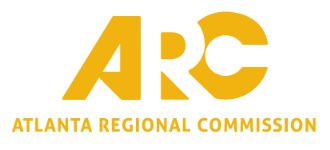 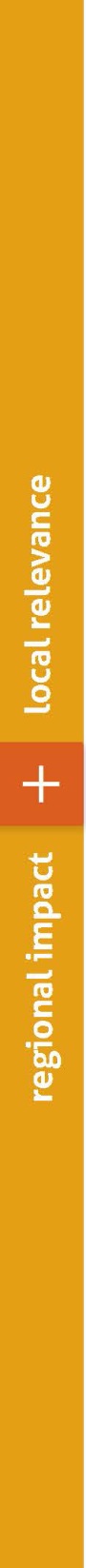 Study Led to Legislation
Metropolitan River Protection Act

Adopted in 1973

Established the Chattahoochee River Corridor
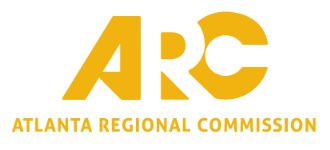 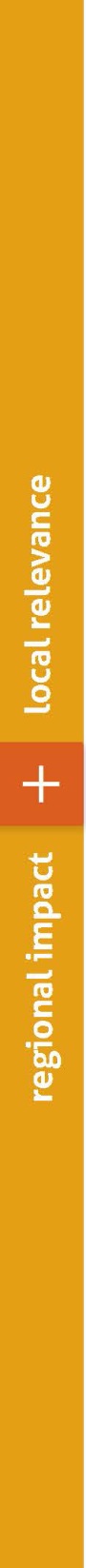 Chattahoochee River Corridor
2000 feet on both sides of the Chattahoochee 

From Buford Dam to downstream limits of Fulton and Douglas Counties 

Includes parts of five counties (including Forsyth) and thirteen cities (including South Fulton)
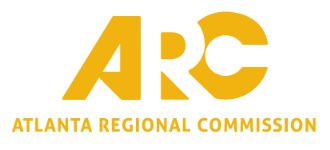 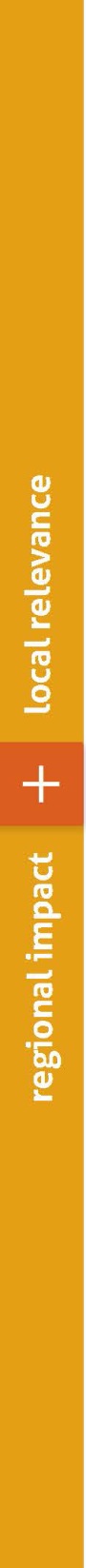 The Chattahoochee River Corridor
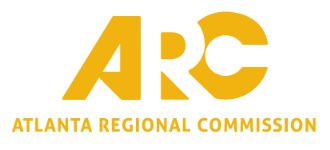 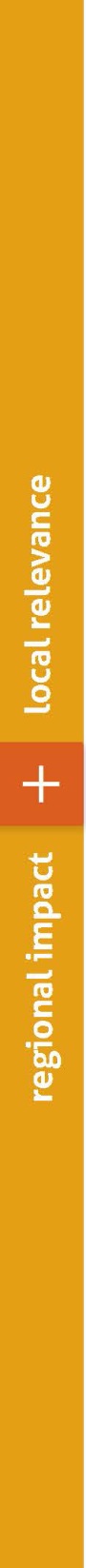 Act Requirements
Regional Commission must develop, adopt and implement a Corridor Plan 

Proposed land-disturbing activity subject to review under Plan

Sets development standards in Corridor

Standards must be met for consistency with Plan
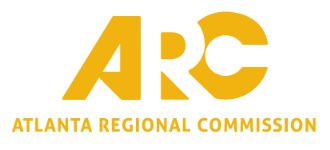 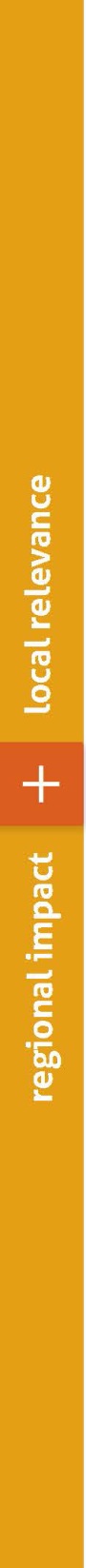 Plan Standards
Vulnerability Standards
Limit land disturbance and impervious surface based on land conditions

Floodplain Standards
Balance cut and fill, height limits in river floodplain  

Buffer Zone Standards
50-foot undisturbed buffer, 150-foot impervious setback along river
35-foot undisturbed buffer along tributary streams
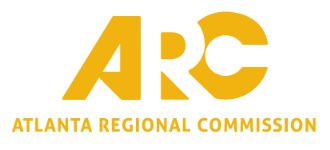 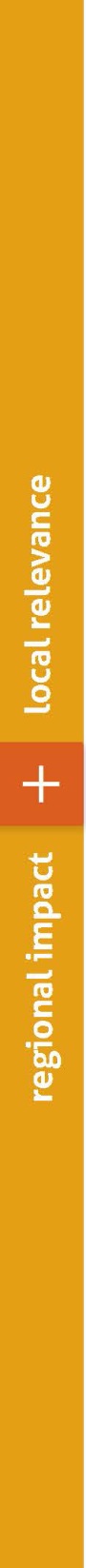 Review Process
Applications must meet all applicable standards to be consistent with Plan

ARC reviews an application and makes a finding  

Can be consistent or inconsistent with the Plan

Local government votes on whether to approve ARC finding
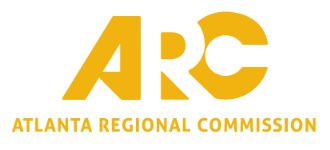 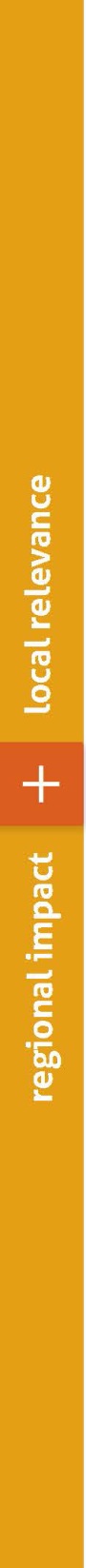 Consistent Findings
Consistent with Plan
Meets all applicable Plan standards

Equivalent to a Consistent Project
Cannot meet all standards due to pre-existing conditions and provides measures to offset problem

Both handled administratively
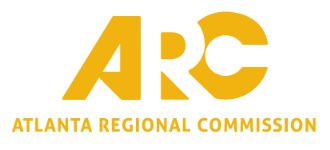 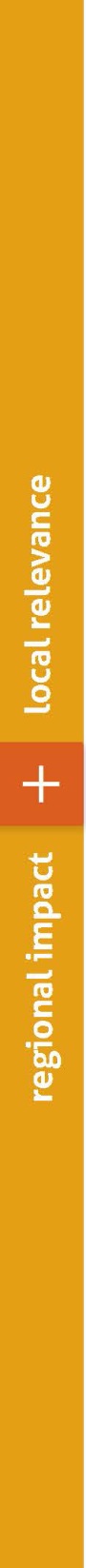 Inconsistent Findings
Inconsistent with Plan:

Recommendations can be attached to finding

Recommendations must bring proposal into consistency or equivalent consistency

Can include “No build” recommendation

Finding presented to CRC and Board as resolution
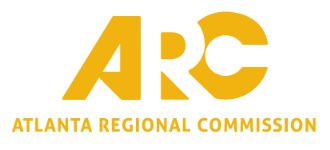 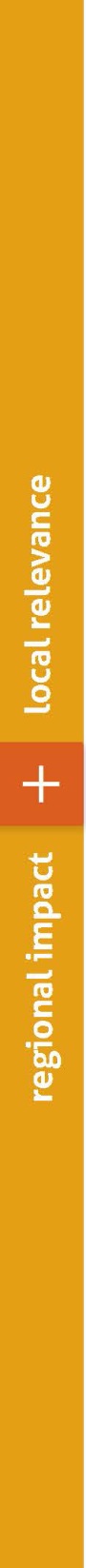 Inconsistent Review Procedure
CRC, then full Board, must vote on resolution 

Per Section V.H.3. Of ARC’s MRPA Rules and Regulations

Local government can override recommendations

 Must follow process specified in the Act
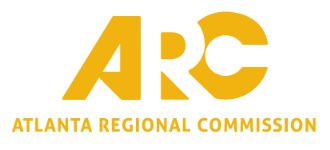 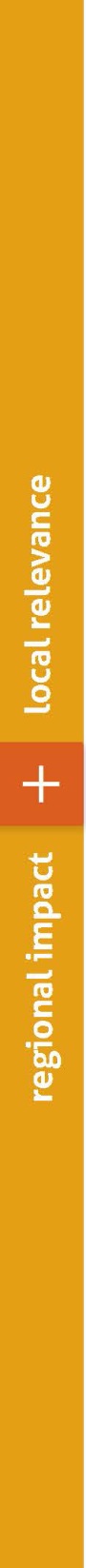 After the Review
Local governments monitor development activity 

Changes to design are possible

Must remain within approved total limits
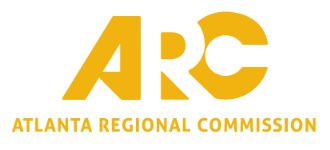 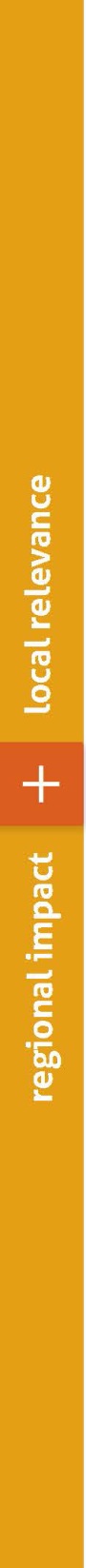 In Summary
The Act and Plan have been in place for 44 years
Have continued to work as Region has grown and circumstances have changed
Have withstood several legal challenges
Allow for development while protecting the land and water resources of the river

Have helped to protect our most valuable natural resource and will continue to do so in the future
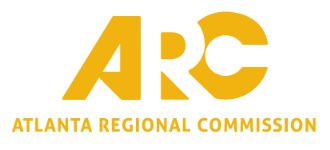 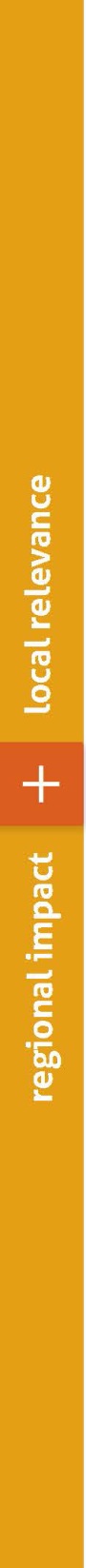 Clear Water on the Chattahoochee
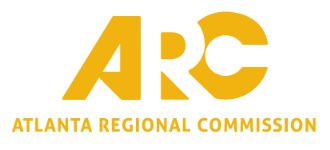 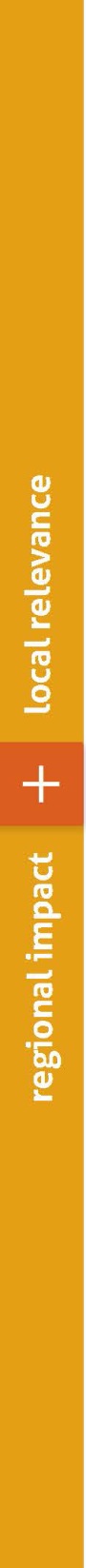 ARC Contact Info
Jim Santo

Email: jsanto@atlantaregional.com

Phone: 404-463-3258
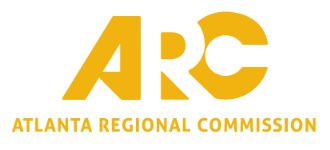